Deutschland
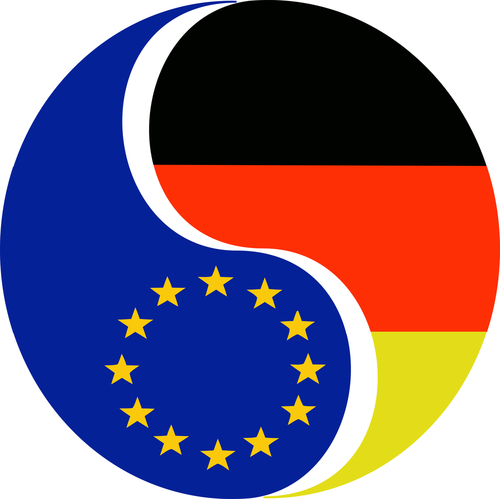 Deutschland
Hauptstadt: Berlin
Einwohner: 81,084 Mio
Sprache: Deutsch
Andere große Städte: 
Berlin, Hamburg, Köln, München
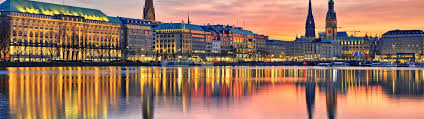 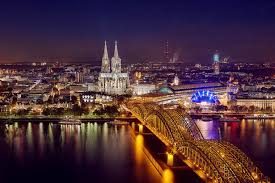 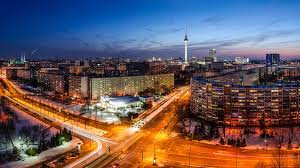 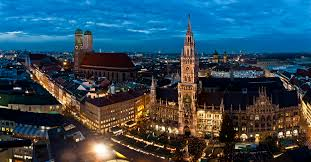 Flüsse in Deutschland
Die Mosel ist 545 km lang         Der Rhein ist 1048 km lang






Die Donau ist 2811 km lang      Die Elbe ist 1094 km lang
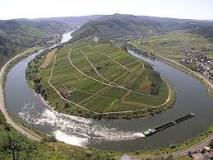 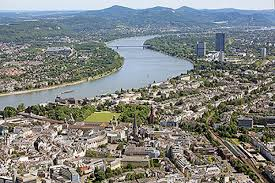 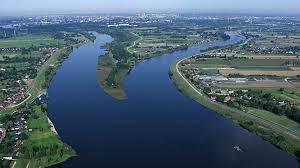 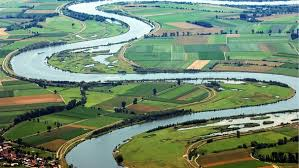 Gebirge in Deutschland
Zugspitze:höhe 2,962 m        Schneefernenkopf:Höhe 2,874 m     



      
 Höllentalspitze:Höhe 2,743 m     Wetterspitze: Höhe 2,750 m
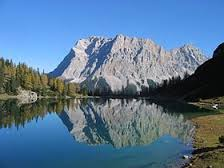 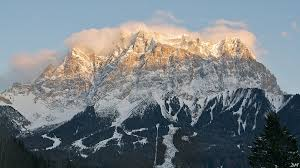 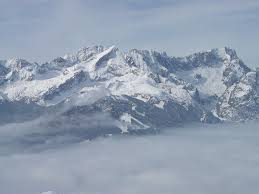 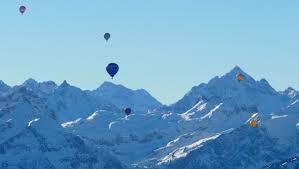 Die  größten Fussballstadien in Deutschland
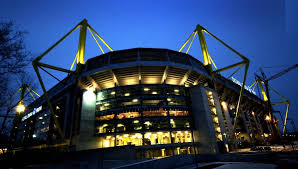 Dieses Stadionist ist das von Dortmund . Es  			            hat  80.667 Plätze und der Name von dem 			            Stadion  ist Signal lduna Park.
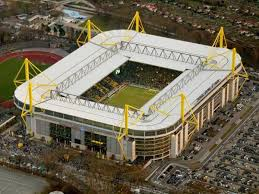 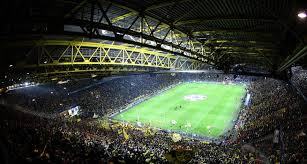 Nachbarländer
Die Nachbarländer sind : Polen, Tschechien, Österreich, Schweiz, Luxemburg, Frankreich, Belgien, Niederlande, Dänemark
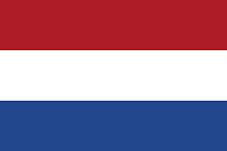 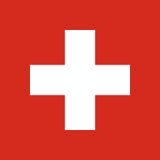 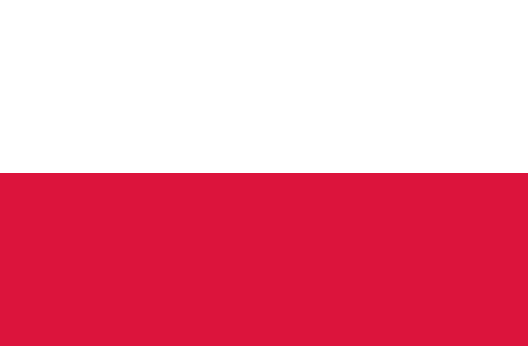 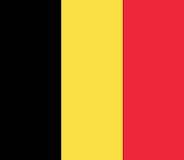 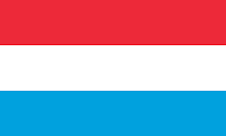 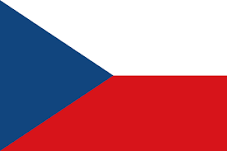 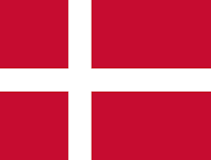 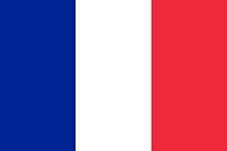 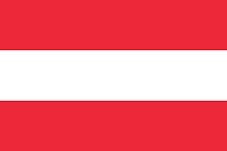 Deutsche Automarken
BMW, Audi, VW

                                         Opel, Porsche
                                          
                                           Mercedes…
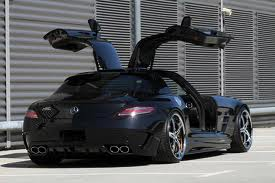 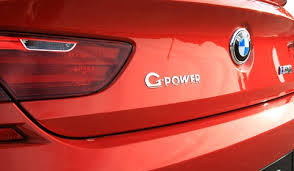 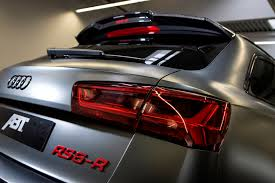 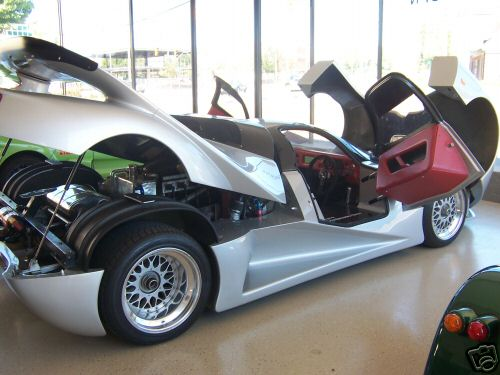 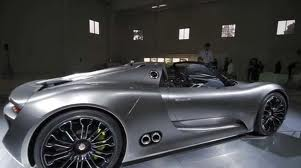 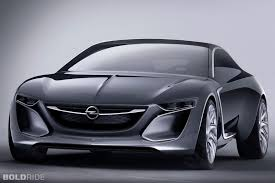 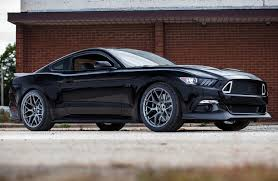 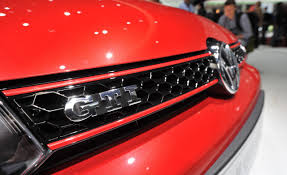 Deutsches Essen
Fleisch und Fisch
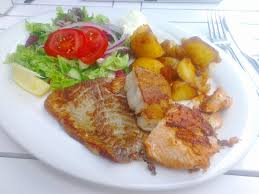 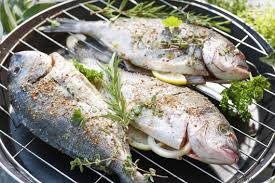 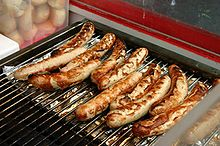 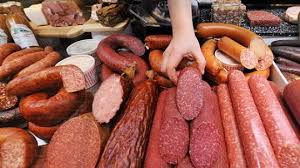 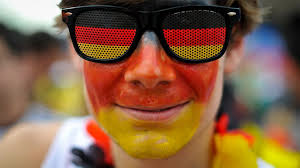 Danke fürs ZuhörenDaniel				9MO2